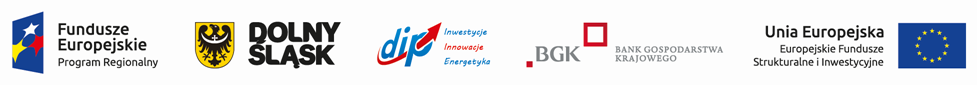 INSTRUMENTY FINANSOWE
RPO WD 2014-2020


			

			
		            
			Dolnośląska Instytucja Pośrednicząca
                                          www.dip.dolnyslask.pl
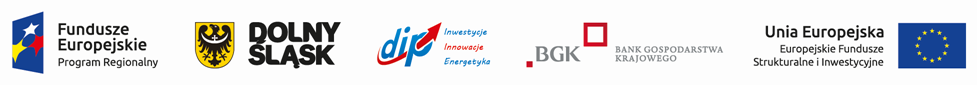 Podstawy formalne realizacji instrumentów finansowych:
przygotowane na zlecenie Urzędu Marszałkowskiego Województwa Dolnośląskiego badania ewaluacyjnego pn. „Analiza ex-ante w zakresie możliwości zastosowania instrumentów finansowych w ramach Regionalnego Programu Operacyjnego Województwa Dolnośląskiego 2014-2020” zgodnie z wymogami art. 37 Rozporządzenia ogólnego nr 1303/2013 oraz z metodologią oceny ex-ante dla instrumentów finansowych w okresie programowania 2014-2020. Raport końcowy czerwiec 2015r.
Celem badania ewaluacyjnego była ocena zasadności, formy i zakresu stosowania instrumentów finansowych w okresie programowania 2014-2020 w województwie dolnośląskim, sformułowanie rekomendacji dotyczących modelu i sposobu ich wdrażania w ramach RPO WD 2014-2020 oraz wypracowanie metodologii pozwalającej na ocenę zasadności i efektywności zastosowania instrumentów finansowych w trakcie ich wdrażania.
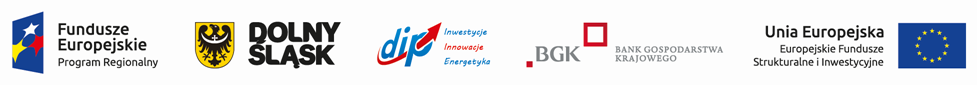 Zadania i środki finansowe związane z realizacją Instrumentów finansowych w ramach Regionalnego Programu Operacyjnego Województwa Dolnośląskiego 2014-2020, zgodnie z uchwałą ZWD nr 2767/V/16 z dnia 29 września 2016 r. powierzone zostały 
Dolnośląskiej Instytucji Pośredniczącej.
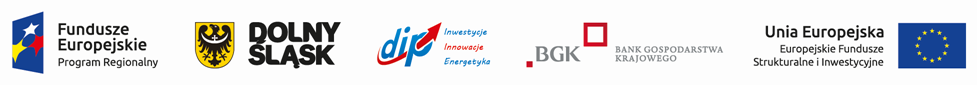 „Strategia Inwestycyjna dla Instrumentów Finansowych w Regionalnym Programie Operacyjnym Województwa Dolnośląskiego 2014-2020” przyjęty został uchwałą Zarządu Województwa Dolnośląskiego nr 2799/V/16 z dnia 5 października 2016r.

Dolnośląska Instytucja Pośrednicząca podpisała umowę z Bankiem Gospodarstwa Krajowego na wdrożenie instrumentów finansowych w ramach dwóch projektów (30.11.2016r.).
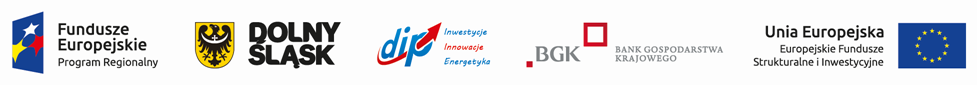 I. „Rozwój przedsiębiorczości oraz wspieranie gospodarki niskoemisyjnej poprzez instrumenty finansowe w województwie dolnośląskim” (EFRR)
Szacowana całkowita wartość projektu: 700 400 313,94 zł


II.  „Wsparcie dolnośląskiego rynku pracy poprzez instrumenty finansowe” (EFS)
Szacowana całkowita wartość projektu: 55 731 176,47 zł
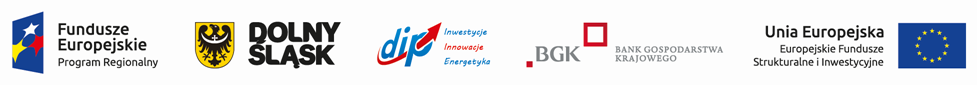 Po podpisaniu umowy BGK przystąpił do implementacji Instrumentów Finansowych  w oparciu o Strategię Inwestycyjną, w sposób prowadzący do osiągnięcia przyjętych w niej założeń i rezultatów.

Pośrednicy Finansowi odpowiedzialni będą za udzielanie wsparcia Ostatecznym Odbiorcom w ramach produktów finansowych dostosowanych do wymogów zawartych w Strategii oraz uwzględniających bieżące warunki rynkowe.
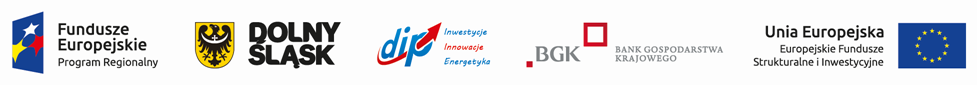 Funkcja Pośredników Finansowych może zostać powierzona w szczególności:
funduszom pożyczkowym, 
funduszom poręczeniowym, 
bankom, w tym bankom spółdzielczym, 
innym instytucjom specjalizującym się, bądź mającym doświadczenie w udzielaniu wsparcia związanego z produkcją i dystrybucją energii ze źródeł odnawialnych lub na rzecz zwiększenia efektywności energetycznej budynków.

Wybór Pośredników Finansowych odbywać się będzie na podstawie ustawy PZP.
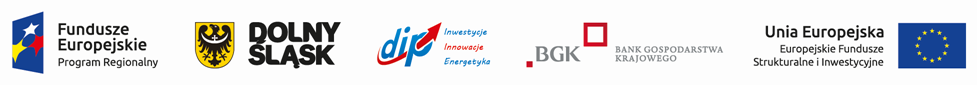 Produkty finansowe realizowane w Priorytecie Inwestycyjnym 1.5 (3c)
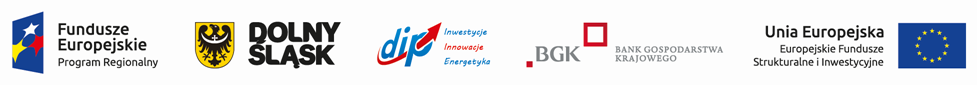 Produkty finansowe realizowane w Priorytecie Inwestycyjnym 1.5 (3c)
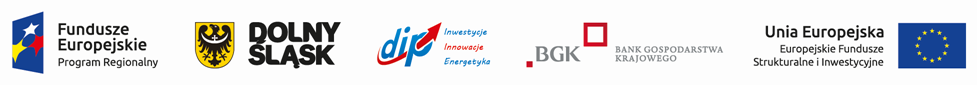 Produkty finansowe realizowane w Priorytecie Inwestycyjnym 1.5 (3c)
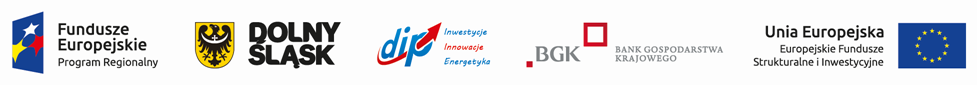 Produkt finansowy realizowany w Priorytecie Inwestycyjnym 3.1 (4a)
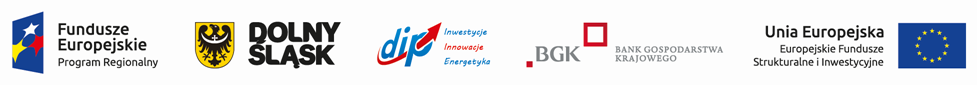 Produkt finansowy realizowany w Priorytecie Inwestycyjnym 3.2 (4b)
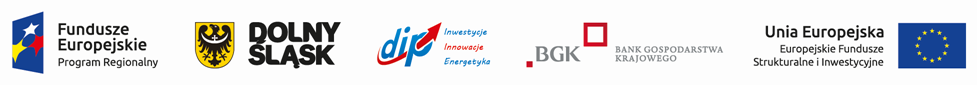 Produkt finansowy realizowany w Priorytecie Inwestycyjnym 3.3 (4c)
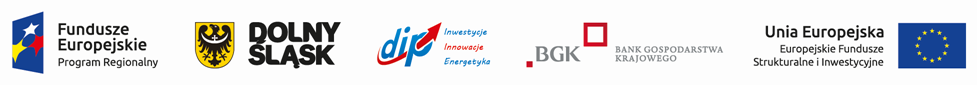 Produkt finansowy realizowany w Priorytecie Inwestycyjnym 8.3 (8iii)
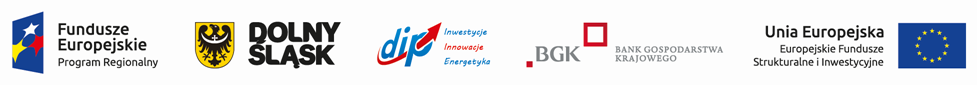 HARMONOGRAM
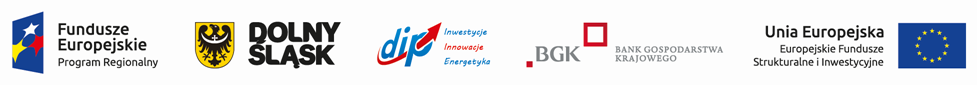 Dziękujemy za uwagę
Dolnośląska Instytucja Pośrednicząca
                                          www.dip.dolnyslask.pl